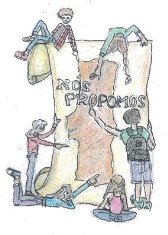 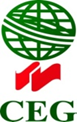 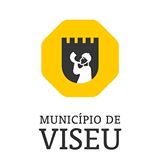 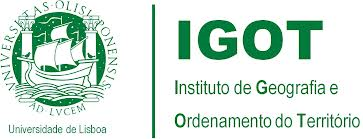 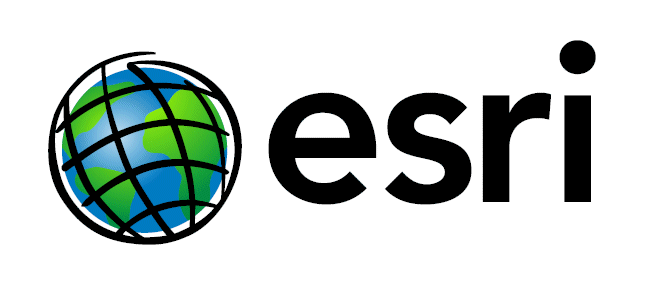 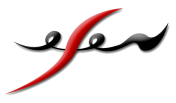 Projeto “Nós Propomos! Cidadania, Sustentabilidade e Inovação na Educação Geográfica!”
Rotundas de Viseu: Beleza Sustentável?
Escola Secundária Emídio Navarro - Viseu
Alunos - 11ºD
Ana Peres nº3
Cátia Rodrigues nº 7
Inês Santos nº13
Maria Lourenço nº18
Marta Baptista nº20
Professora
 Isabel Loureiro
2014/2015
Metodologia
Inquérito por questionário: 103 pessoas
Gráfico 1
Gráfico 2
Questionários por e-mail: 
	Quercus
	Ervital
	Câmara Municipal de Viseu
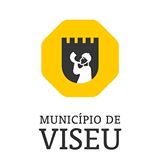 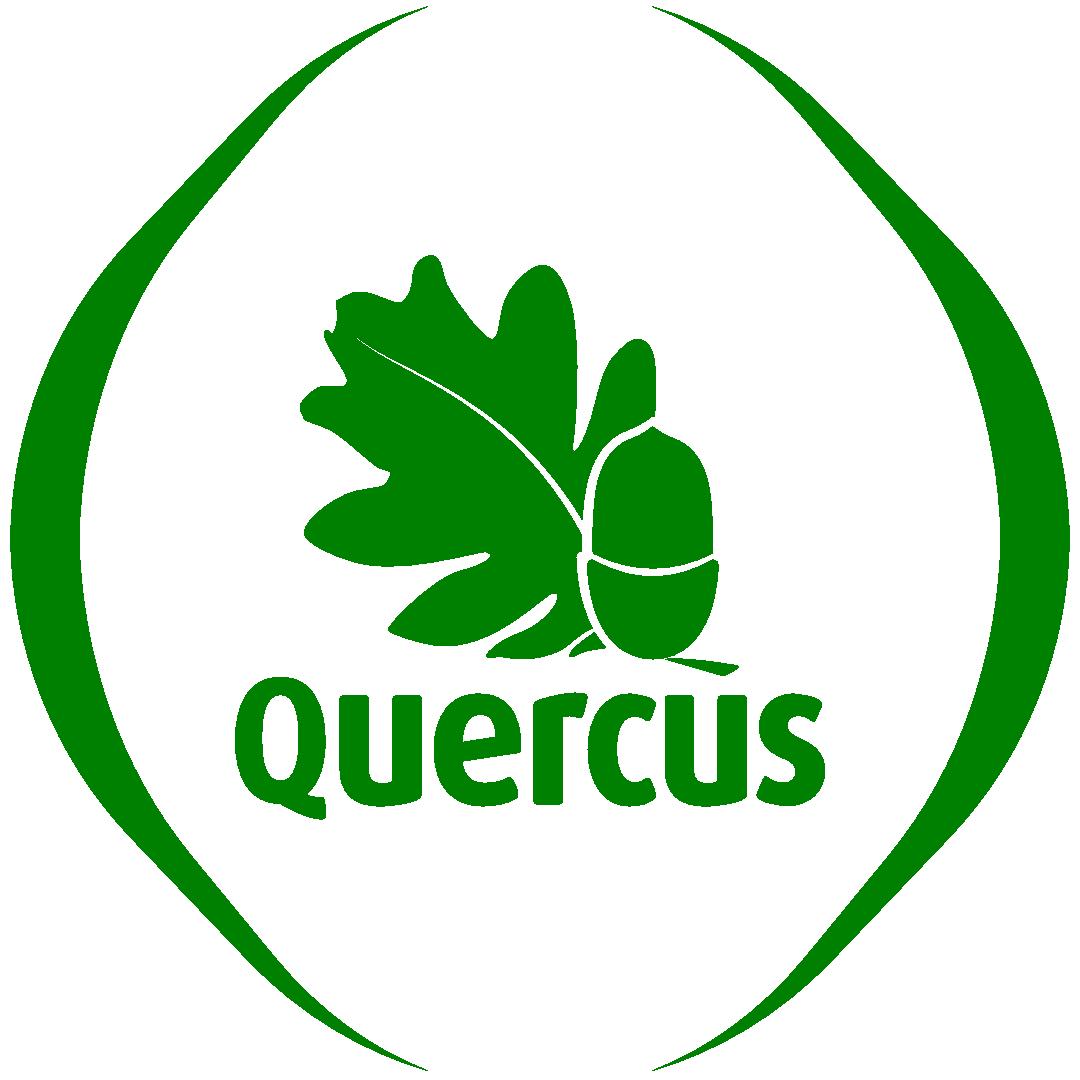 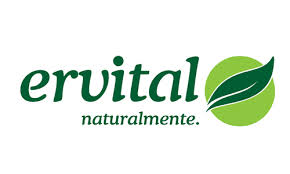 https://www.google.pt/search?q=ervital+logotipo
https://www.google.pt/search?q=quercus
https://www.google.pt/search?q=camara+municipal+de+viseu
Metodologia
Entrevistas: 
Prof. de Agropecuária Esmeralda Lima, ESEN;
Engº Figueiredo, departamento de Planeamento da CMViseu.
Pesquisa documental: 
-    Documentos de planeamento no sítio da CMV;
Observação direta:
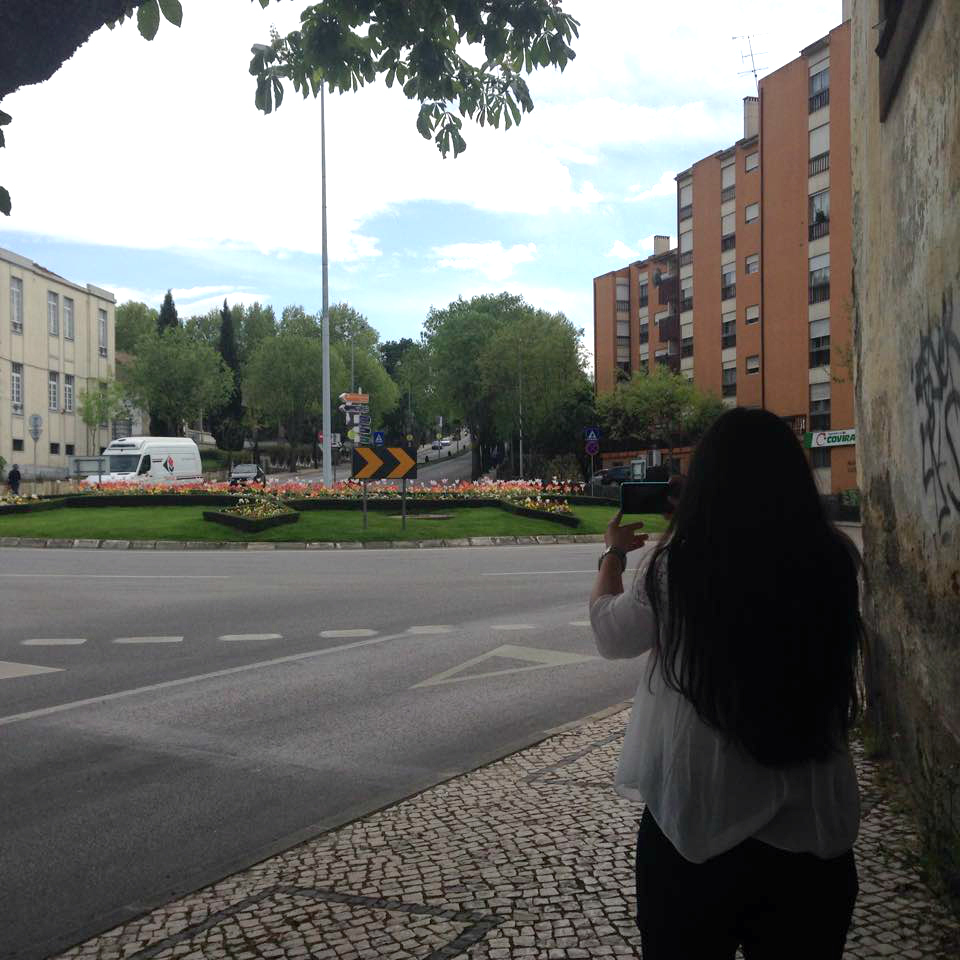 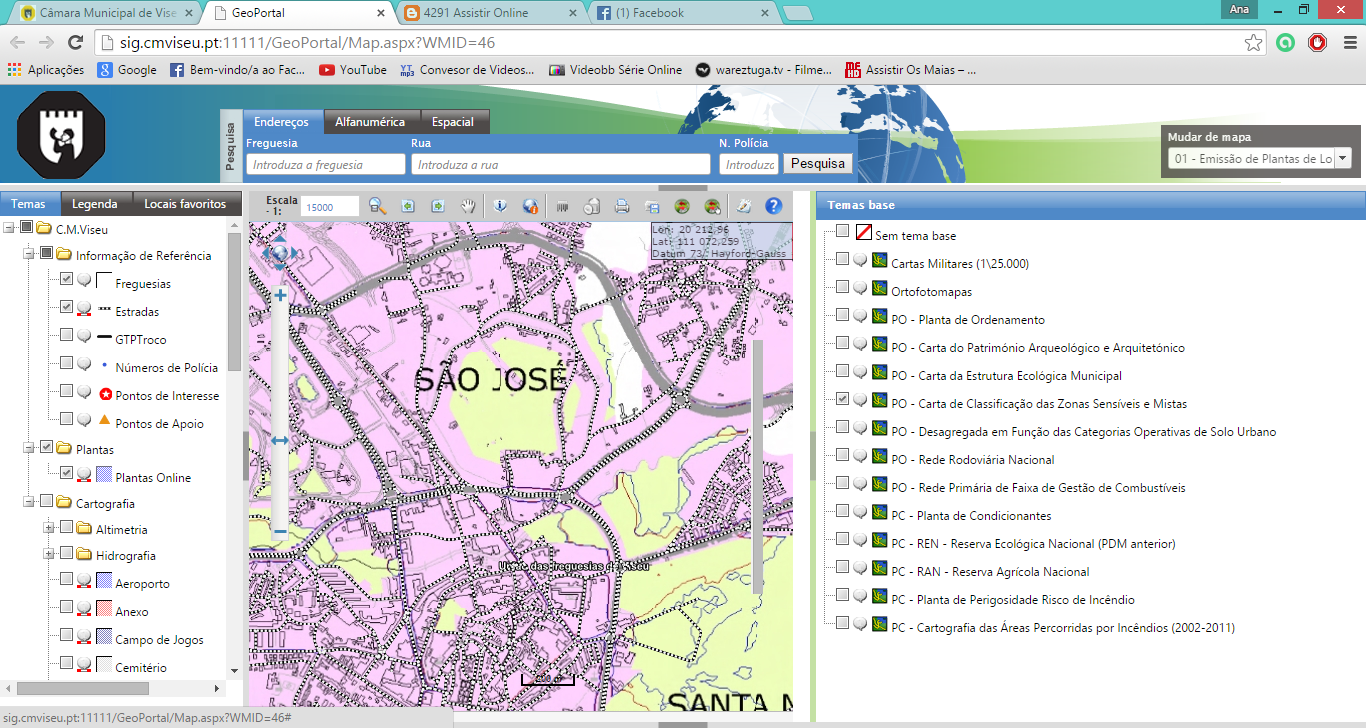 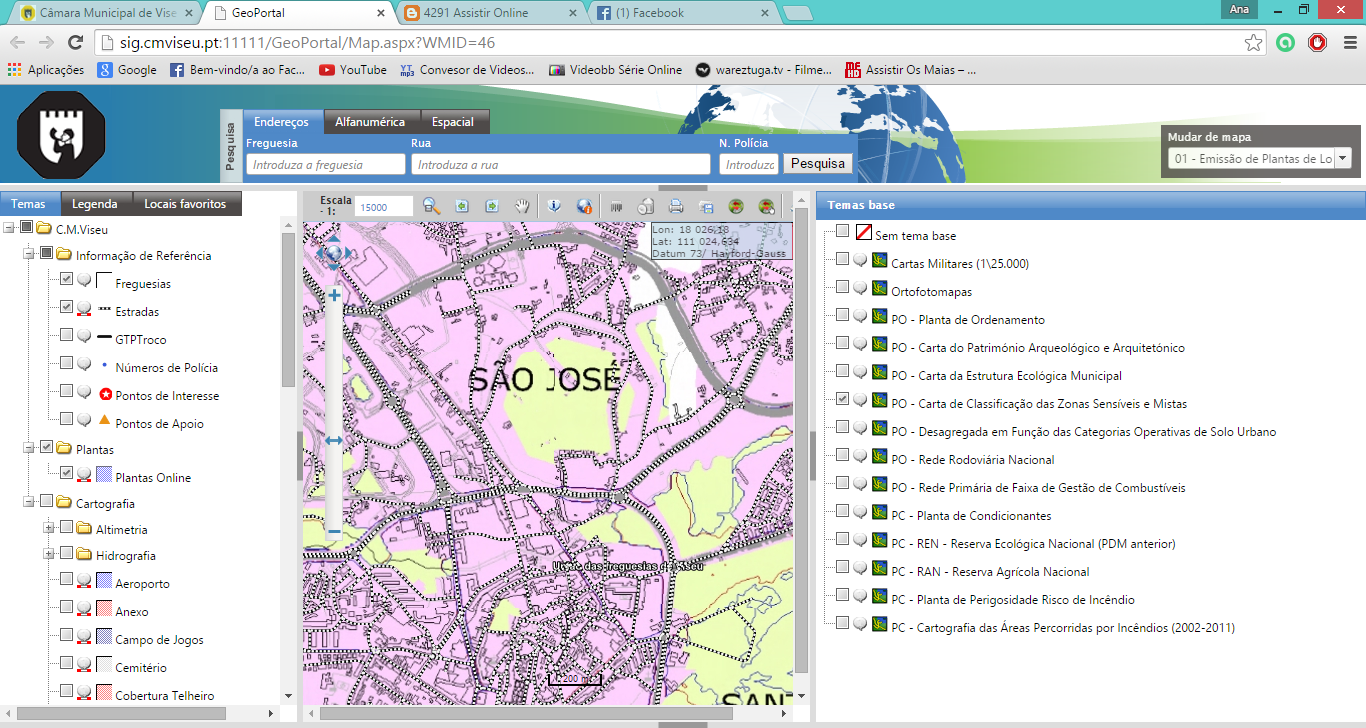 http://sig.cmviseu.pt:11111/GeoPortal/Map.aspx?WMID=46
-    Artigos de imprensa online
Fotografia tirada em trabalho de campo
Enquadramento da proposta
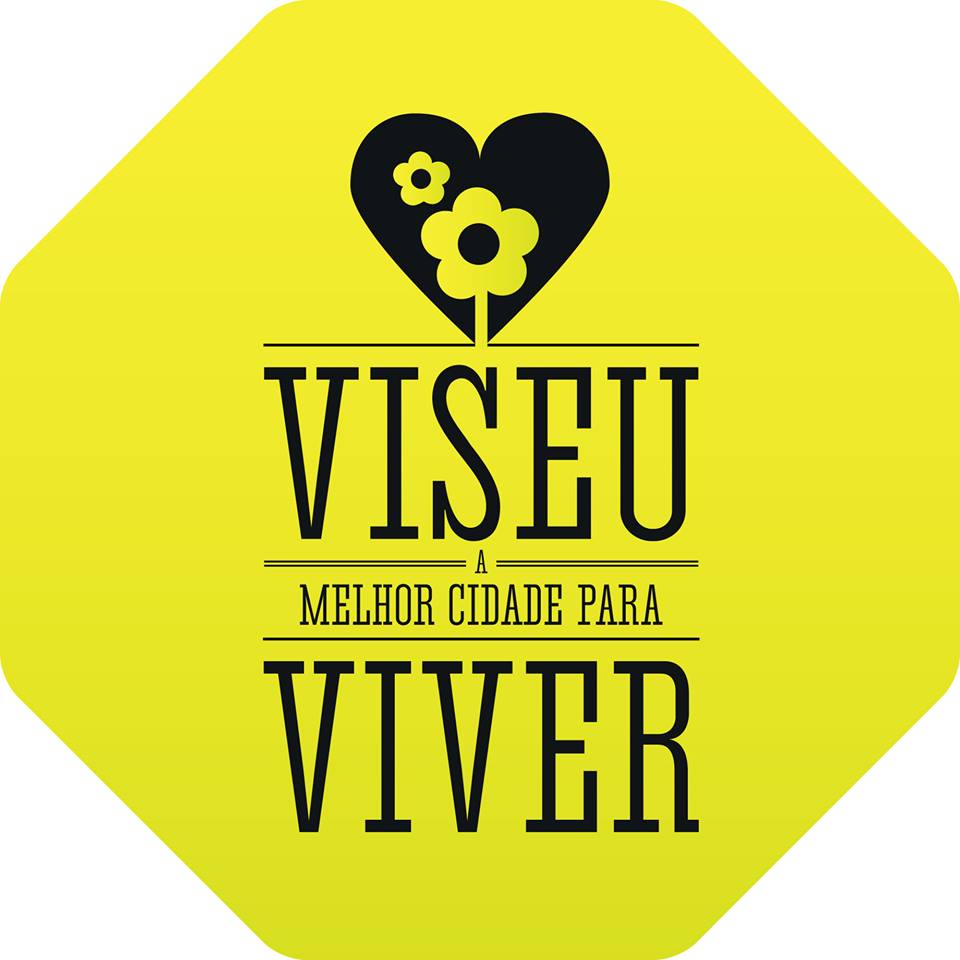 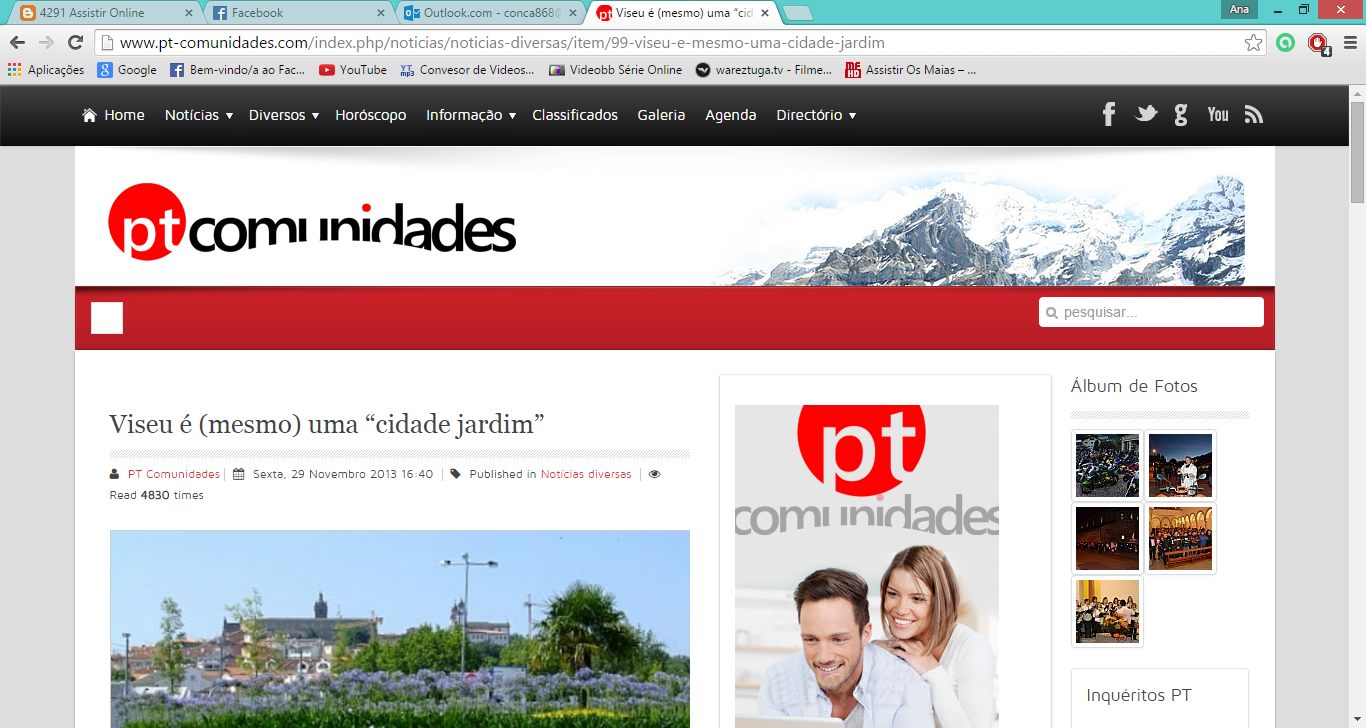 http://www.pt-comunidades.com/index.php/noticias/noticias-diversas/item/99-viseu-e-mesmo-uma-cidade-jardim
https://www.google.pt/search?q=viseu+a+melhor+cidade+para+se+viver
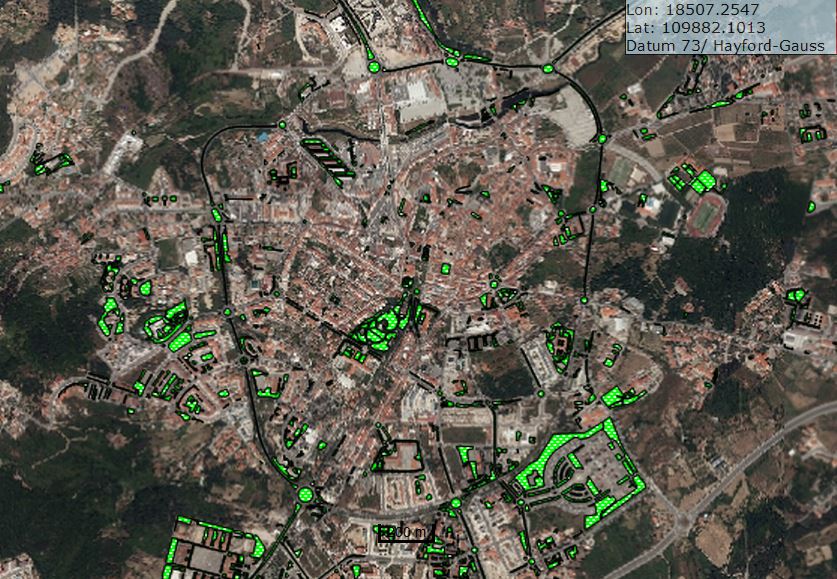 http://sig.cmviseu.pt:11111/GeoPortal/Map.aspx?WMID=46
Rotundas em números e imagens
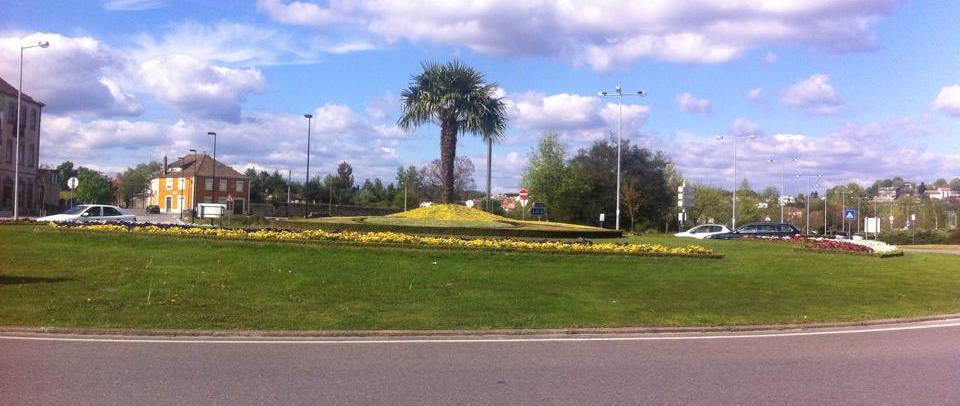 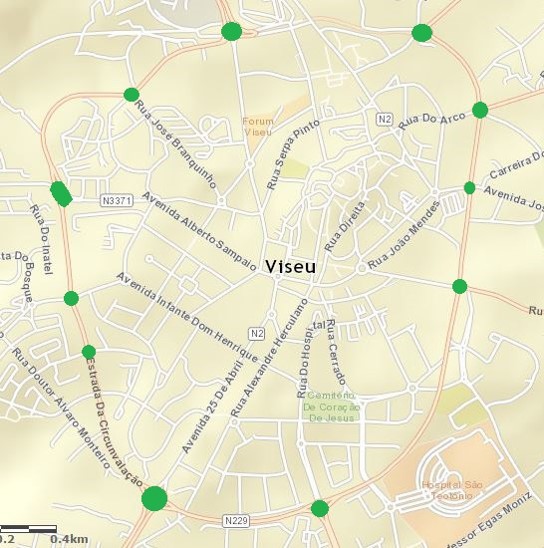 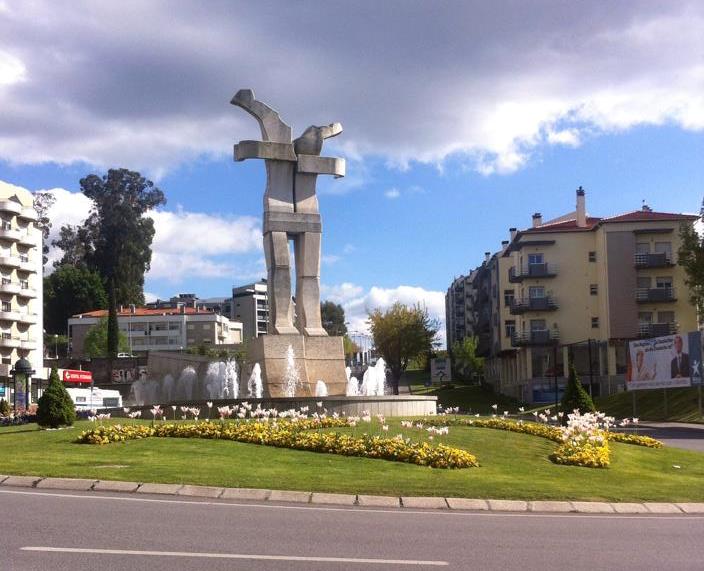 Rotunda do Coval
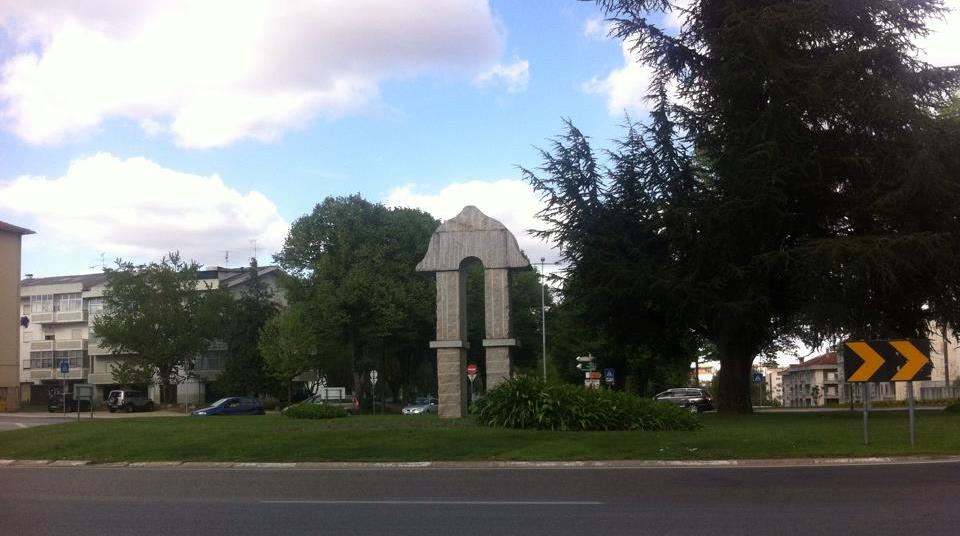 Rotunda Carlos Lopes
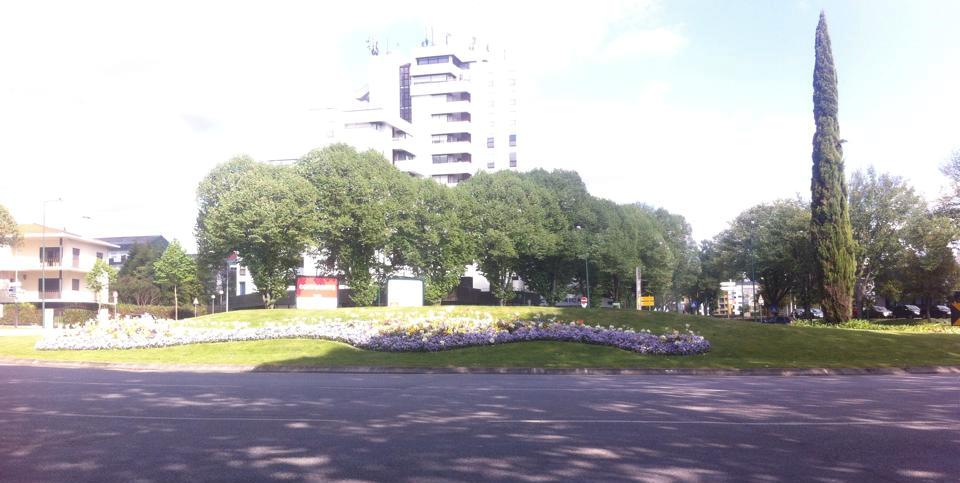 http://www.esri.com/
11 na Estrada da  Circunvalação
197 no total
Rotunda Paulo VI
Rotunda de Nelas
Fotografias tiradas em trabalho de campo
Beleza a que custos?
A perspetiva dos inquiridos:







Opinião da prof entrevistada -“ (…) do vosso projeto derivam menores custos, quer com água, mão-de-obra (...) o que é muito bom!“
Opinião da empresa Ervital – “Ainda que seja muito difícil estabelecer comparações, na maioria das situações em que interviemos, a proposta é não termos de fazer regas, depois das plantas estarem bem instaladas”
Ocupação das rotundas de Viseu: uma beleza insustentável económica e ambientalmente
Soluções para uma maior sustentabilidade
Importância da manutenção dos espaços verdes
Perspetiva dos inquiridos:
Soluções para uma maior sustentabilidade
Substituição da ocupação vegetal atual por espécies autótenes de baixa manutenção
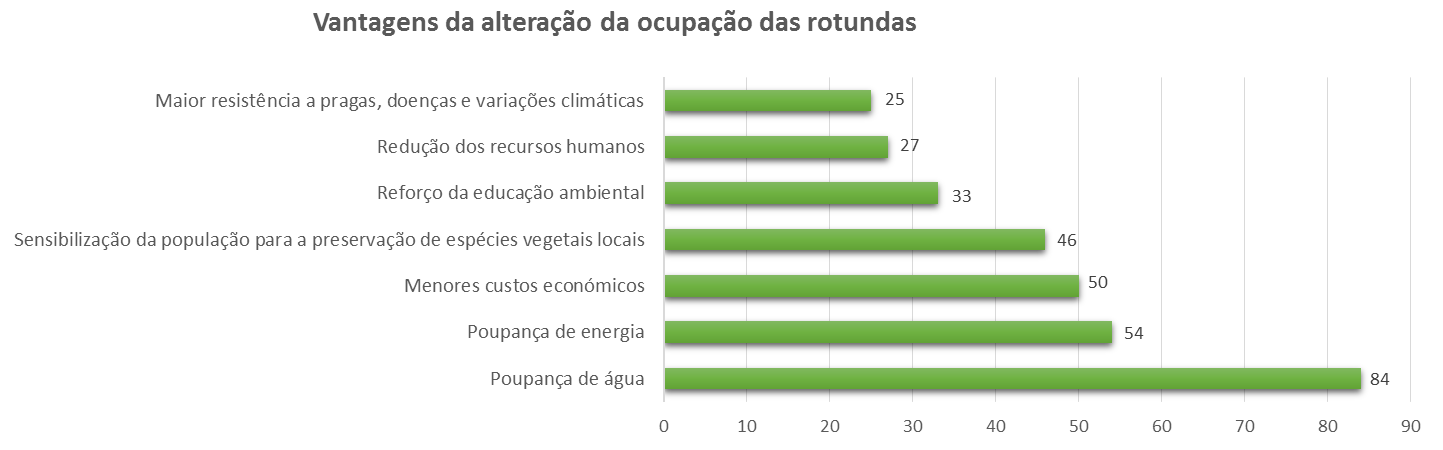 Gráfico  4
Alguns exemplos:
Alecrim
Rosmaninho
Urze
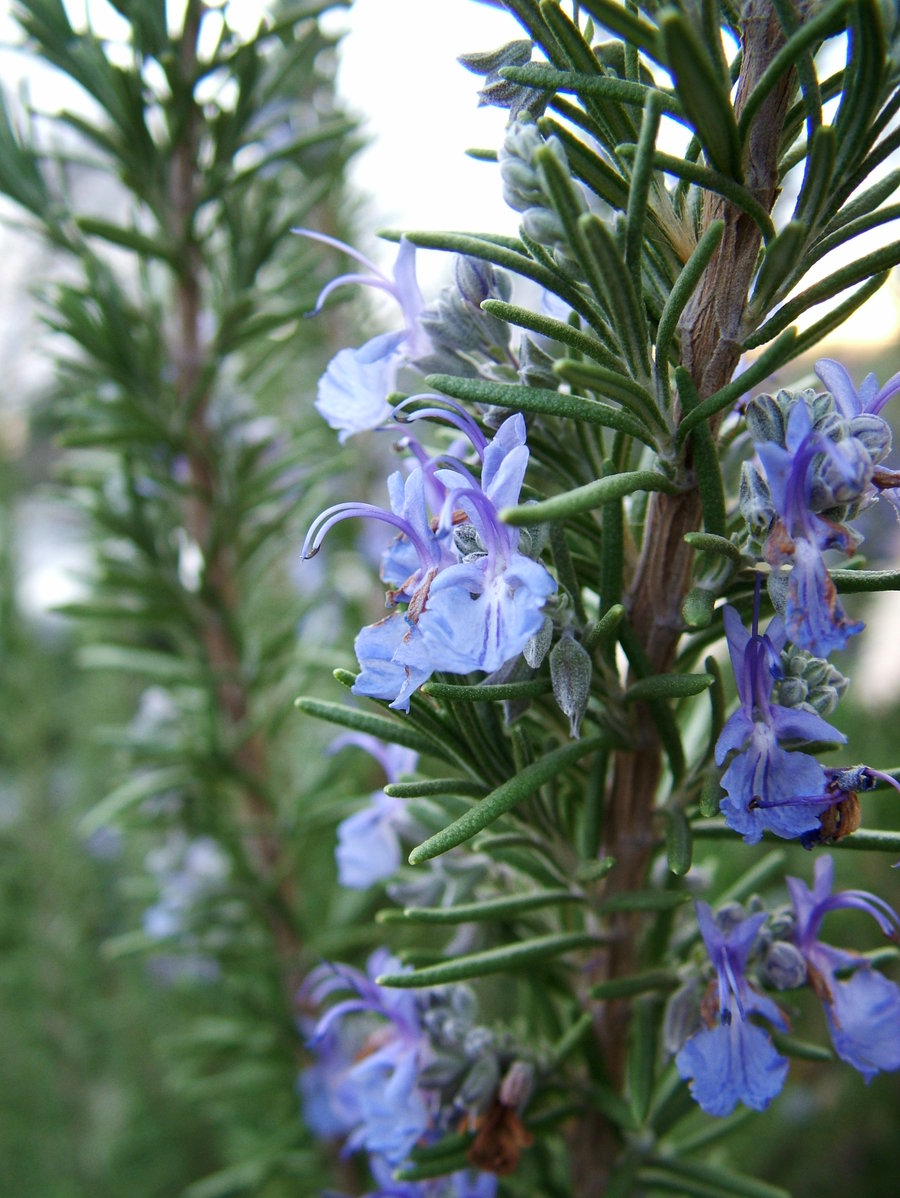 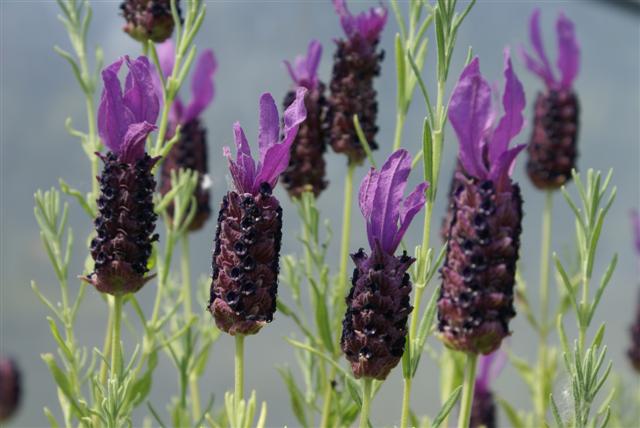 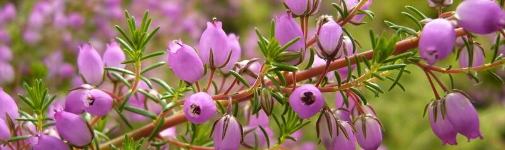 https://www.google.pt/search?q=urze
https://www.google.pt/search?q=rosmaninho
https://www.google.pt/#q=alecrim
Proposta
Manter as rotundas como espaços verdes ajardinados;
	Substituir as espécies atuais (relva e flores) por espécies autótenes de baixa manutenção
	Instalar matéria inerte (corcódea e pedras) entre as espécies vegetais;
	Planear a distribuição das espécies de modo a garantir a beleza e a possibilidade dos viseenses e visitantes reconhecerem e identificarem as rotundas pela dominância de uma espécie.
Mais valias:
Alguns obstáculos:
Minimização os custos com a água e manutenção;
	Menor pressão sobre os recursos hídricos;
	Valorização das espécies autótenes e contribuição para a sua preservação;
	Manutenção da beleza das rotundas;
	Contributo para a formação de cidadãos económica e ambientalmente responsáveis.
Cultura instalada – “francesismo”;
	Desvalorização dos recursos endógenos;
	Insuficiência da utilização de técnicos especializados no ambiente;
	Sustentabilidade ambiental e económica pouco enraizada nas políticas de gestão do território local.
Webgrafia
http://www.cm-viseu.pt/
https://www.google.pt/search?q=quercus
https://www.google.pt/search?q=ervital+logotipo
https://www.google.pt/search?q=camara+municipal+de+viseu
http://sig.cmviseu.pt:11111/GeoPortal/Map.aspx?WMID=46
http://www.pt-comunidades.com/index.php/noticias/noticias-diversas/item/99-viseu-e-mesmo-uma-cidade-jardim
https://www.google.pt/search?q=viseu+a+melhor+cidade+para+se+viver
http://sig.cmviseu.pt:11111/GeoPortal/Map.aspx?WMID=46
http://www.esri.com/
https://www.google.pt/search?q=urze
https://www.google.pt/search?q=rosmaninho
https://www.google.pt/#q=alecrim
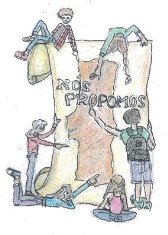 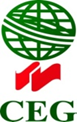 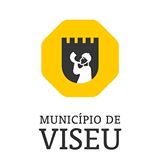 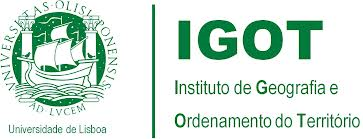 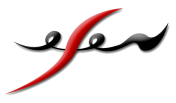 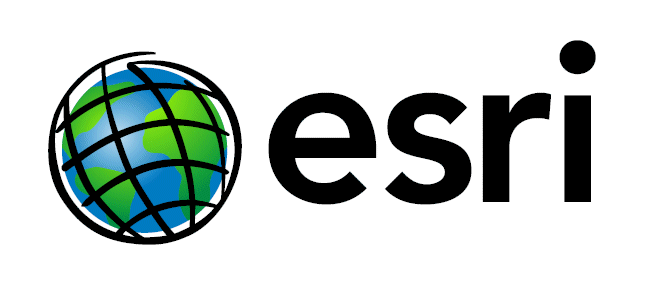